Nathan McStay
University of Cambridge
nm646@cam.ac.uk
Work done in collaboration with Dr R. A. Reid-Edwards
The Big Idea
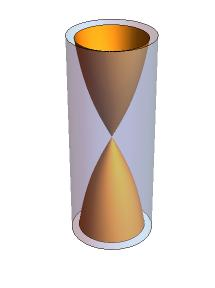 Fig. 1: A long string solution
Outline of this talk
Enhanced worldsheet symmetry algebra
Correlation functions
Covering maps (1/2)
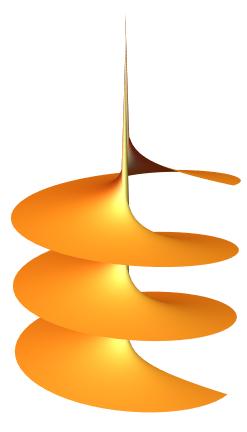 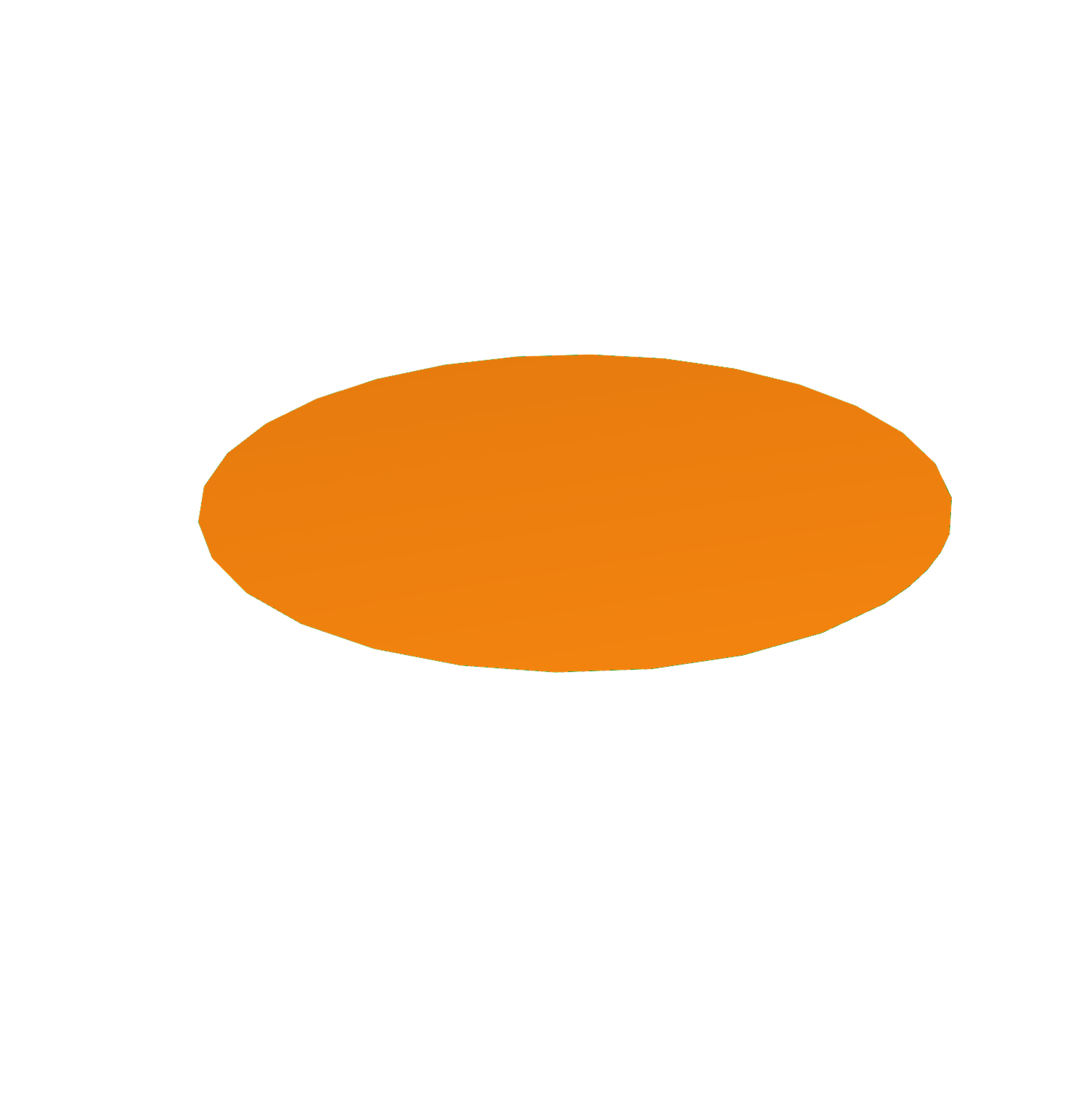 [Speaker Notes: Sym(M) takes N copies of M and quotients out by the symmetric group.]
Covering maps (2/2)
Localisation
Deriving the covering map (1/2)
Deriving the covering map (2/2)
Conclusion
Future work
Thank you!
Questions?
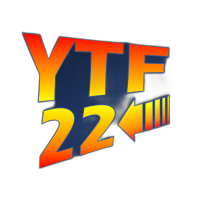 Key references:
hep-th/9902098 – the hybrid formalism [BVW]
1812.01007 – the original proof of this duality [EGG]
2009.11306 – the localisation to covering maps [DGGK]
2208.01617 – notational conventions [N]